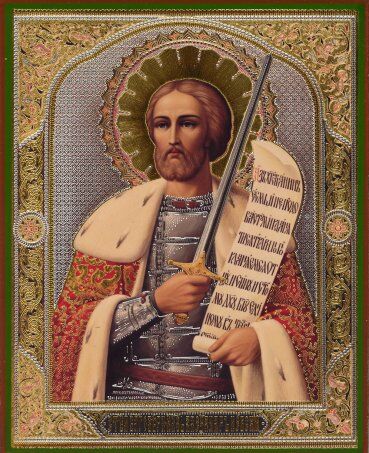 Образ святого Александра Невского в литературе
«О умном и кротком и смысленом, о храбром тезоименитого царя Александра Македонского, подобник царю Алехветсу крепкому и храброму, сице бысть повесть о нем...»                                     Текст Первой редакции Жития неоднократно переделывался, дополнялся, изменялся; иногда менялся стиль всего повествования, отдаляясь от стиля воинской повести приближаясь к каноническому, житийному, иногда изменялась композиция, стиль.                                                                  Всего же известно около двадцати редакций Жития святого князя
Житие святого благоверного великого князя Александра Невского
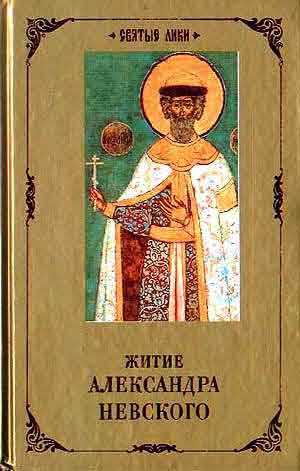 Василий Ян «Юность полководца»
Алексей Югов  «Ратоборцы»
Константин Симонов «Ледовое побоище»
Борис Васильев «Александр Невский»
Александр Сегень «Александр Невский. Солнце земли Русской»
Олег Тиммерман «Сказ о Ледовом побоище»
…И воскреснет, как солнце светясь,                                     В молодом перелеске Александр Ярославович, князь,                                                       По прозванию Невский. Александр Ярославович, князь,                                              Честь и слава России…
(«Сказ о Ледовом побоище»)
Андрей Богданов «Александр Невский»
Дмитрий Абрамов «Ордынская броня Александра Невского»
Николай Клепинин «Святой благоверный и великий князь Александр Невский»
Александр Соколов «Святой витязь земли русской»
Александр Нестеренко «Александр Невский. Кто победил в Ледовом побоище»
Сергей Каширин                       «Князь Всея Руси»
Телепроект «Имя Россия. Александр Невский»
Алексей Карпов «Александр Невский»
Владимир Потресов «Тайна Вороньего камня»
Владимир Потресов «Ледовое побоище: правда,                        мифы, ложь»
Спасибо за внимание!